黑金简约
商业项目计划书模板
BUSINESS PLAN
Click here to enter your text and change the color or size of
 the text. Insert the data text icon
汇报人：OfficePLUS
汇报时间：20XX.01.01
1.项目介绍
2.市场分析
3.项目规划
4.投资回报
1.项目介绍
PROJECT DESCRIPTION
鼠标点击这里，输入您的文本文字，更改文字的颜色或者大小属性。还可以设置合适的文字格式，调整文字文本的行间距
1.1 商业模式
投资计划
鼠标点击这里，输入您的文本文字，更改文字的颜色或者大小属性。还可以设置合适的文字格式，调整文字文本的行间距
投资计划
投资计划
鼠标点击这里，输入您的文本文字，更改文字的颜色或者大小属性。还可以设置合适的文字格式，调整文字文本的行间距
项目
简介
鼠标点击这里，输入您的文本文字，更改文字的颜色或者大小属性。还可以设置合适的文字格式，调整文字文本的行间距
投资计划
投资计划
鼠标点击这里，输入您的文本文字，更改文字的颜色或者大小属性。还可以设置合适的文字格式，调整文字文本的行间距
鼠标点击这里，输入您的文本文字，更改文字的颜色或者大小属性。还可以设置合适的文字格式，调整文字文本的行间距
1.2 项目负责人
销售经理
总经理
市场经理
客户经理
Sales Manager
General Manager
Marketing Manager
Account Manager
鼠标点击这里，输入您的文本文字，更改文字的颜色或者大小属性。还可以设置合适的文字格式，调整文字文本的行间距
鼠标点击这里，输入您的文本文字，更改文字的颜色或者大小属性。还可以设置合适的文字格式，调整文字文本的行间距
鼠标点击这里，输入您的文本文字，更改文字的颜色或者大小属性。还可以设置合适的文字格式，调整文字文本的行间距
鼠标点击这里，输入您的文本文字，更改文字的颜色或者大小属性。还可以设置合适的文字格式，调整文字文本的行间距
1.3公司组织架构
销售总监
销售经理
董事长
总经理
市场总监
市场经理
售后总监
1.4 项目愿景
项目报表
项目g估值
项目目标
项目风控
鼠标点击这里，输入您的文本文字，更改文字的颜色或者大小属性。还可以设置合适的文字格式，调整文字文本的行间距
鼠标点击这里，输入您的文本文字，更改文字的颜色或者大小属性。还可以设置合适的文字格式，调整文字文本的行间距
鼠标点击这里，输入您的文本文字，更改文字的颜色或者大小属性。还可以设置合适的文字格式，调整文字文本的行间距
鼠标点击这里，输入您的文本文字，更改文字的颜色或者大小属性。还可以设置合适的文字格式，调整文字文本的行间距
1.5项目介绍
项目背景
鼠标点击这里，输入您的文本文字，更改文字的颜色或者大小属性。还可以设置合适的文字格式，调整文字文本的行间距
项目背景
鼠标点击这里，输入您的文本文字，更改文字的颜色或者大小属性。还可以设置合适的文字格式，调整文字文本的行间距
项目背景
鼠标点击这里，输入您的文本文字，更改文字的颜色或者大小属性。还可以设置合适的文字格式，调整文字文本的行间距
项目背景
鼠标点击这里，输入您的文本文字，更改文字的颜色或者大小属性。还可以设置合适的文字格式，调整文字文本的行间距
2.项目分析
MARKET ANALYSIS
鼠标点击这里，输入您的文本文字，更改文字的颜色或者大小属性。还可以设置合适的文字格式，调整文字文本的行间距
2.1市场调研
30%
50%
分析1
分析2
鼠标点击这里，输入您的文本文字，更改文字的颜色或者大小属性。还可以设置合适的文字格式，调整文字文本的行间距
鼠标点击这里，输入您的文本文字，更改文字的颜色或者大小属性。还可以设置合适的文字格式，调整文字文本的行间距
2.2市场竞争力
分析市场中的竞争者
鼠标点击这里，输入您的文本文字，更改文字的颜色或者大小属性。还可以设置合适的文字格式，调整文字文本的行间距
鼠标点击这里，输入您的文本文字，更改文字的颜色或者大小属性。还可以设置合适的文字格式，调整文字文本的行间距
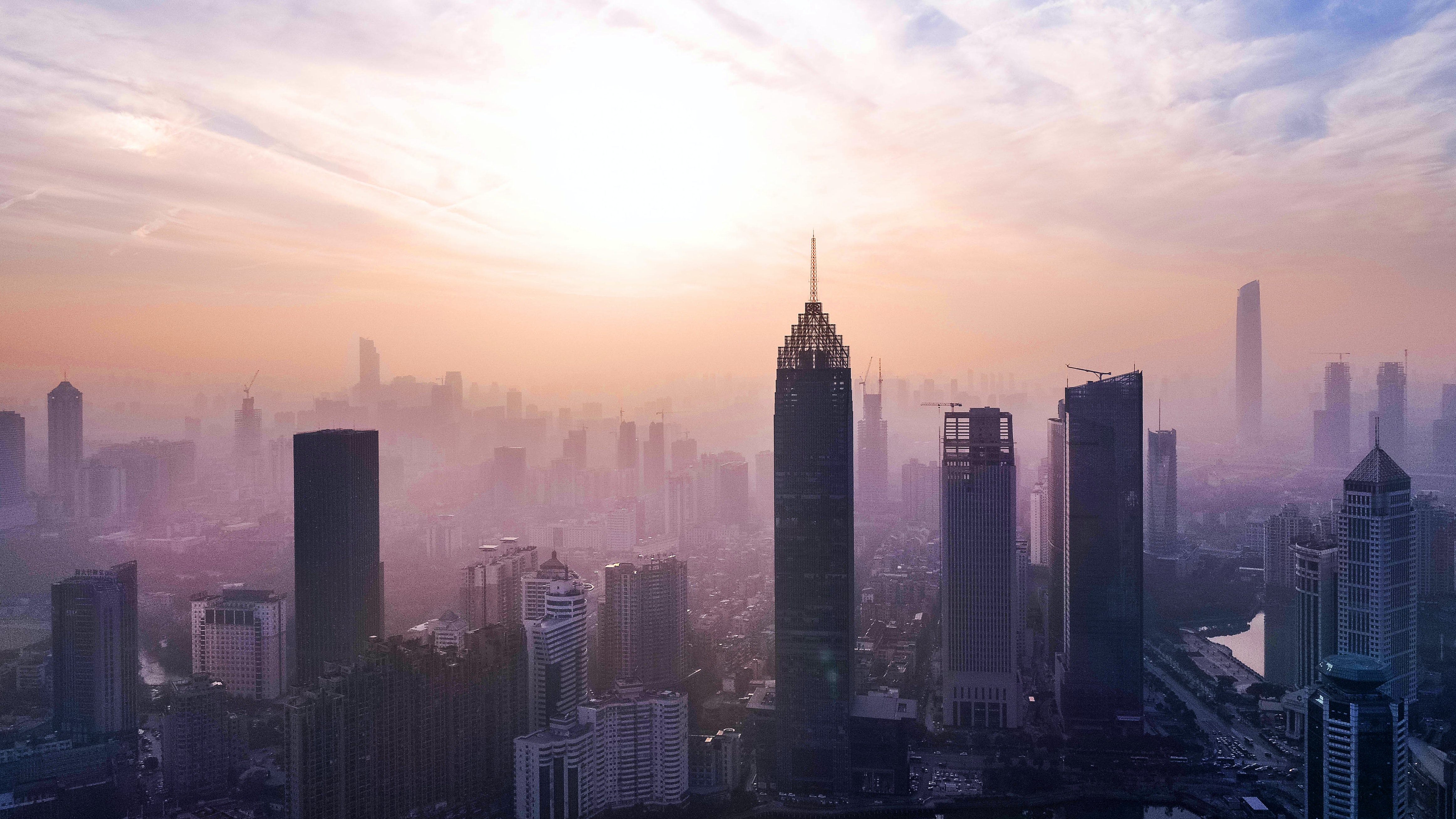 鼠标点击这里，输入您的文本文字，更改文字的颜色或者大小属性。还可以设置合适的文字格式，调整文字文本的行间距
鼠标点击这里，输入您的文本文字，更改文字的颜色或者大小属性。还可以设置合适的文字格式，调整文字文本的行间距
鼠标点击这里，输入您的文本文字，更改文字的颜色或者大小属性。还可以设置合适的文字格式，调整文字文本的行间距
2.3项目调研
鼠标点击这里，输入您的文本文字，更改文字的颜色或者大小属性。还可以设置合适的文字格式，调整文字文本的行间距
标题和内容
标题和内容
标题和内容
标题和内容
标题和内容
标题和内容
标题和内容
标题和内容
标题和内容
标题和内容
标题和内容
标题和内容
标题和内容
标题和内容
标题和内容
标题和内容
标题和内容
2.4市场环境分析
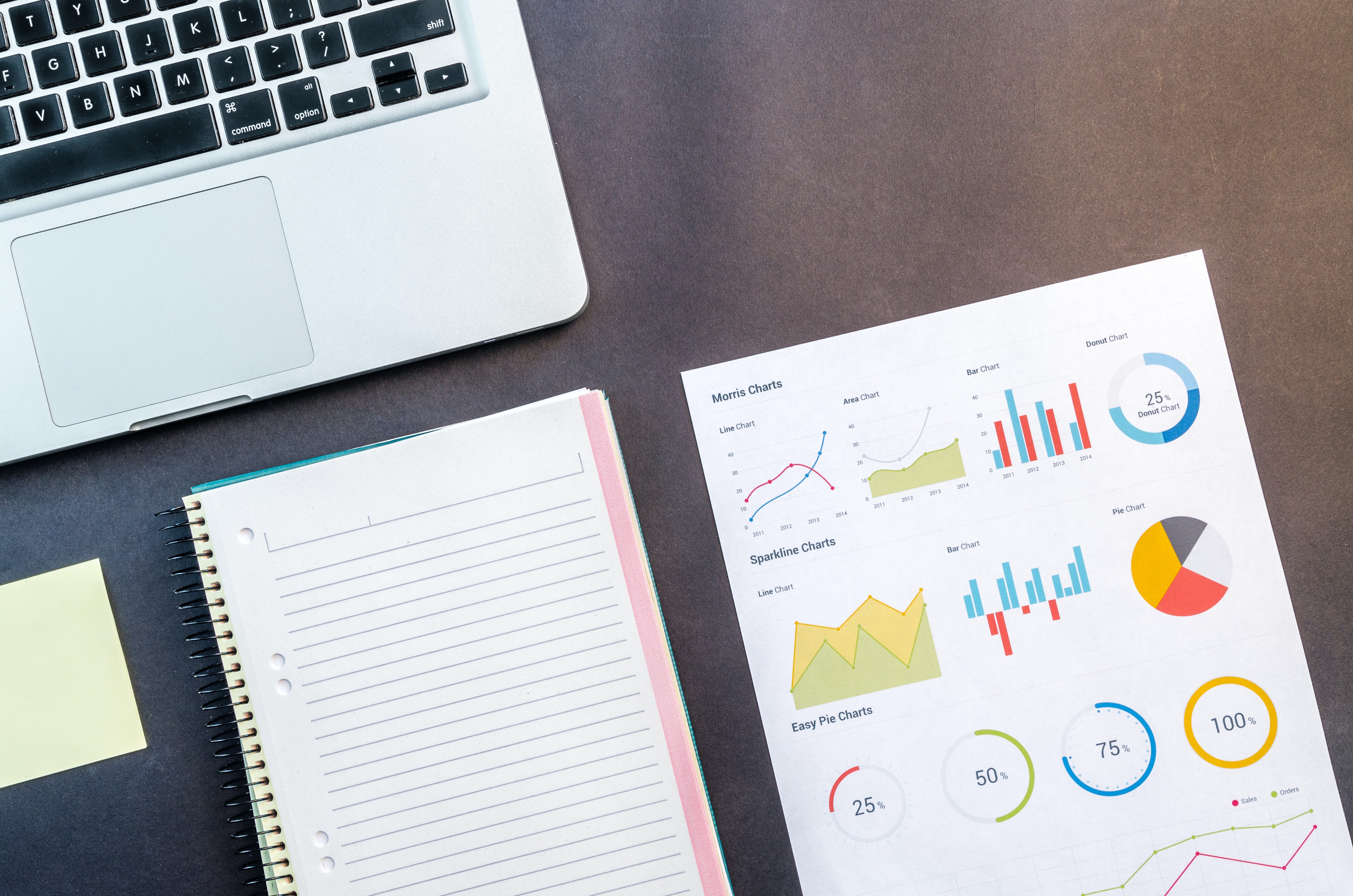 大环境和市场份额
鼠标点击这里，输入您的文本文字，更改文字的颜色或者大小属性。还可以设置合适的文字格式，调整文字文本的行间距
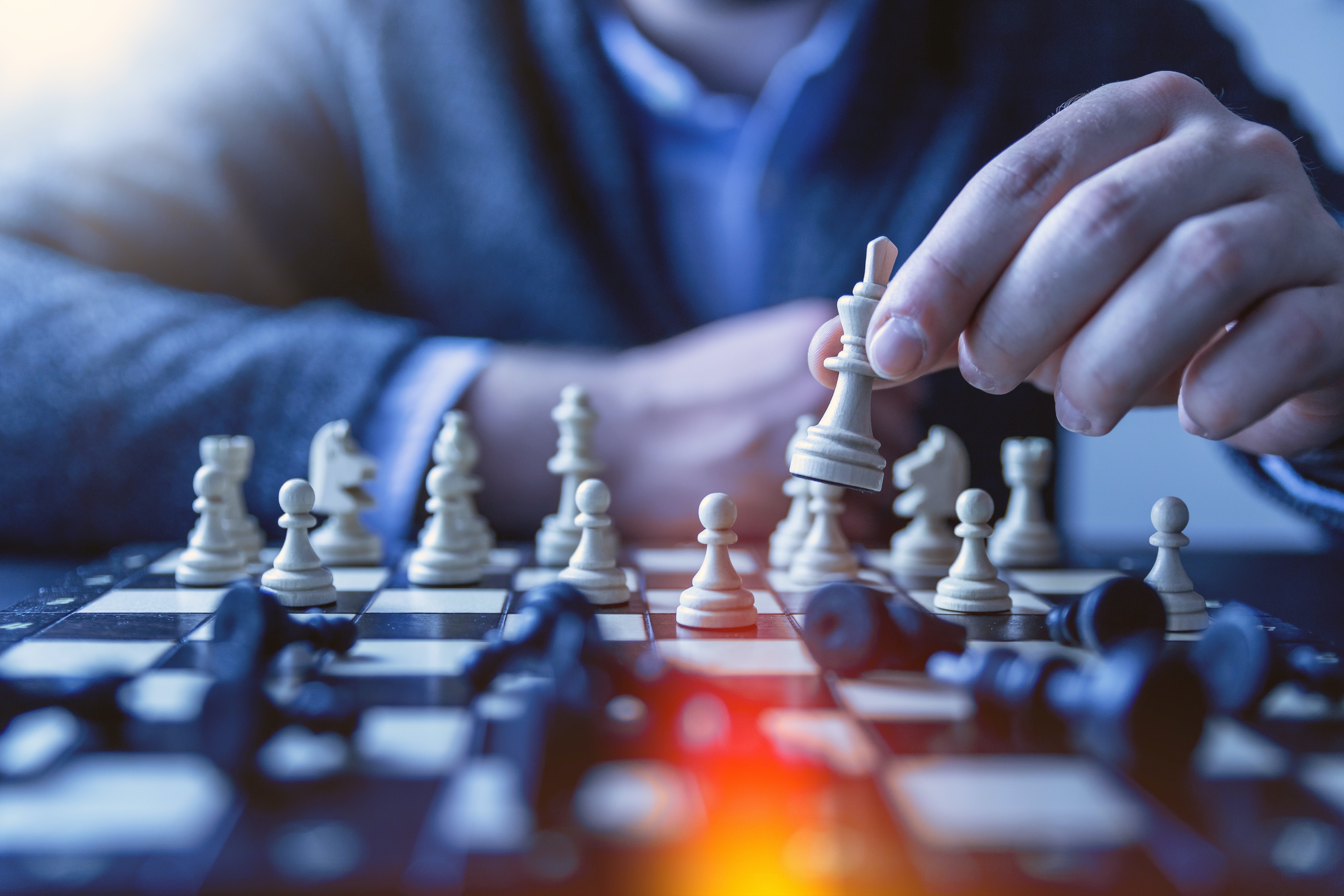 环境分析
市场数据
市场份额
鼠标点击这里，输入您的文本文字，更改文字的颜色或者大小属性。还可以设置合适的文字格式，调整文字文本的行间距
鼠标点击这里，输入您的文本文字，更改文字的颜色或者大小属性。还可以设置合适的文字格式，调整文字文本的行间距
鼠标点击这里，输入您的文本文字，更改文字的颜色或者大小属性。还可以设置合适的文字格式，调整文字文本的行间距
2.5项目优势
周期短
精确计算
合规管理
安全监管
鼠标点击这里，输入您的文本文字，更改文字的颜色或者大小属性。还可以设置合适的文字格式，调整文字文本的行间距
鼠标点击这里，输入您的文本文字，更改文字的颜色或者大小属性。还可以设置合适的文字格式，调整文字文本的行间距
鼠标点击这里，输入您的文本文字，更改文字的颜色或者大小属性。还可以设置合适的文字格式，调整文字文本的行间距
鼠标点击这里，输入您的文本文字，更改文字的颜色或者大小属性。还可以设置合适的文字格式，调整文字文本的行间距
2.6金融市场预测
大环境预测
大环境预测
鼠标点击这里，输入您的文本文字，更改文字的颜色或者大小属性。还可以设置合适的文字格式，调整文字文本的行间距
鼠标点击这里，输入您的文本文字，更改文字的颜色或者大小属性。还可以设置合适的文字格式，调整文字文本的行间距
大环境预测
大环境预测
鼠标点击这里，输入您的文本文字，更改文字的颜色或者大小属性。还可以设置合适的文字格式，调整文字文本的行间距
鼠标点击这里，输入您的文本文字，更改文字的颜色或者大小属性。还可以设置合适的文字格式，调整文字文本的行间距
2.7竞争对手分析
竞争对手
竞争对手
鼠标点击这里，输入您的文本文字，更改文字的颜色或者大小属性。还可以设置合适的文字格式，调整文字文本的行间距
鼠标点击这里，输入您的文本文字，更改文字的颜色或者大小属性。还可以设置合适的文字格式，调整文字文本的行间距
竞争对手A
竞争对手B
竞争对手
竞争对手
竞争对手C
竞争对手D
鼠标点击这里，输入您的文本文字，更改文字的颜色或者大小属性。还可以设置合适的文字格式，调整文字文本的行间距
鼠标点击这里，输入您的文本文字，更改文字的颜色或者大小属性。还可以设置合适的文字格式，调整文字文本的行间距
2.8市场优势
公平公正
公平公正
鼠标点击这里，输入您的文本文字，更改文字的颜色或者大小属性。还可以设置合适的文字格式，调整文字文本的行间距
鼠标点击这里，输入您的文本文字，更改文字的颜色或者大小属性。还可以设置合适的文字格式，调整文字文本的行间距
公平公正
公平公正
鼠标点击这里，输入您的文本文字，更改文字的颜色或者大小属性。还可以设置合适的文字格式，调整文字文本的行间距
鼠标点击这里，输入您的文本文字，更改文字的颜色或者大小属性。还可以设置合适的文字格式，调整文字文本的行间距
3.项目规划
PROJECT DESCRIPTION
鼠标点击这里，输入您的文本文字，更改文字的颜色或者大小属性。还可以设置合适的文字格式，调整文字文本的行间距
3.1市场预测
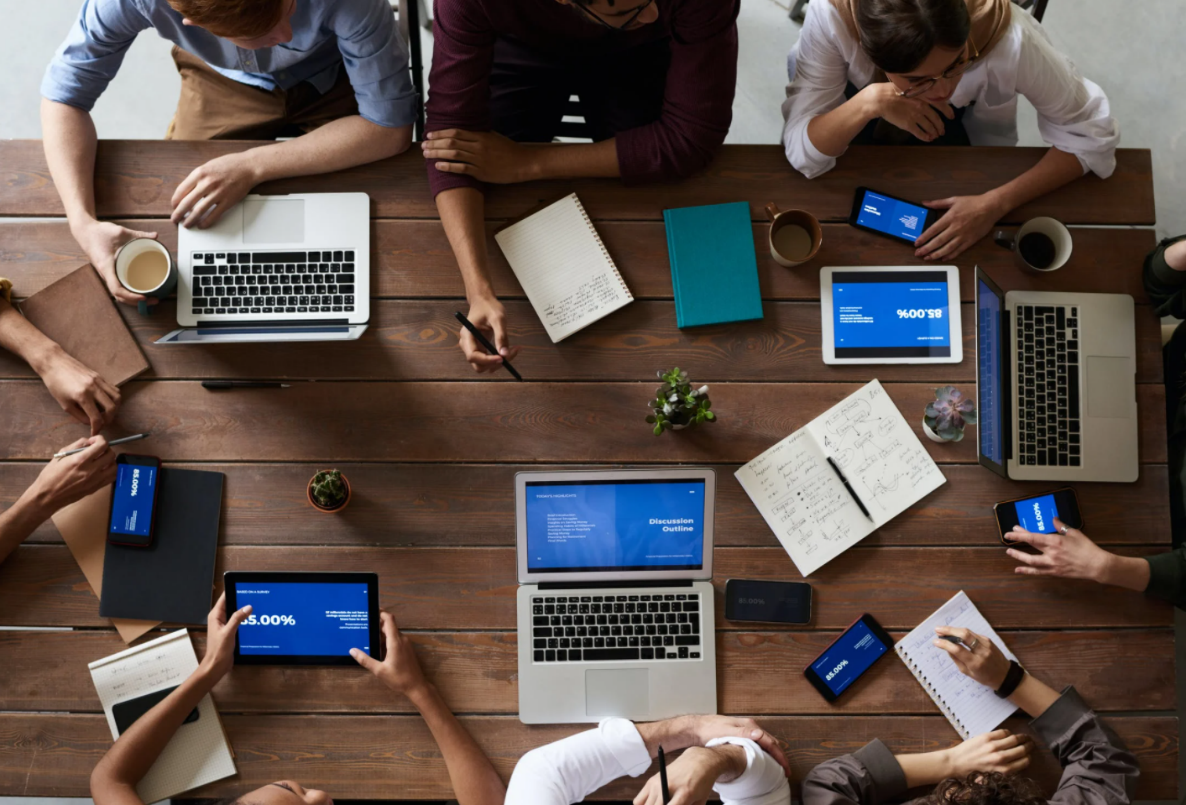 市场预测分析报告
鼠标点击这里，输入您的文本文字，更改文字的颜色或者大小属性。还可以设置合适的文字格式，调整文字文本的行间距
鼠标点击这里，输入您的文本文字，更改文字的颜色或者大小属性。还可以设置合适的文字格式，调整文字文本的行间距
鼠标点击这里，输入您的文本文字，更改文字的颜色或者大小属性。还可以设置合适的文字格式，调整文字文本的行间距
鼠标点击这里，输入您的文本文字，更改文字的颜色或者大小属性。还可以设置合适的文字格式，调整文字文本的行间距
3.2市场占有率预测
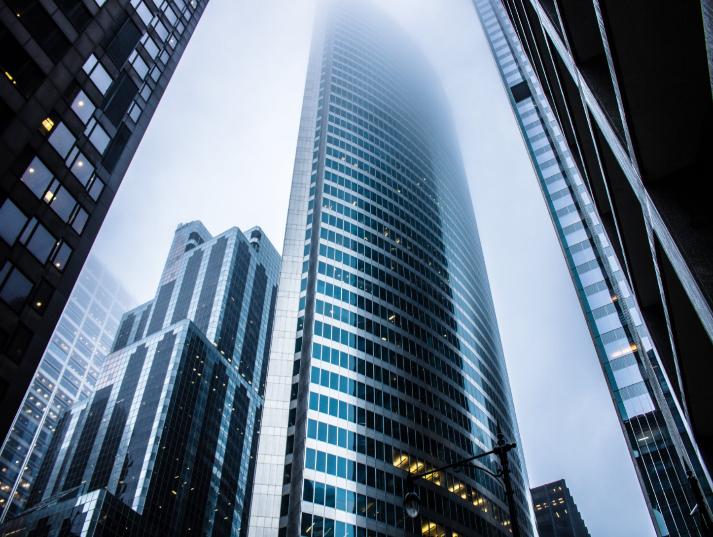 份额预测
鼠标点击这里，输入您的文本文字，更改文字的颜色或者大小属性。还可以设置合适的文字格式，调整文字文本的行间距
3.3 SWOT分析
优势分析
优势分析
鼠标点击这里，输入您的文本文字，更改文字的颜色或者大小属性。还可以设置合适的文字格式，调整文字文本的行间距
鼠标点击这里，输入您的文本文字，更改文字的颜色或者大小属性。还可以设置合适的文字格式，调整文字文本的行间距
优势分析
优势分析
鼠标点击这里，输入您的文本文字，更改文字的颜色或者大小属性。还可以设置合适的文字格式，调整文字文本的行间距
鼠标点击这里，输入您的文本文字，更改文字的颜色或者大小属性。还可以设置合适的文字格式，调整文字文本的行间距
3.4 市场现状分析
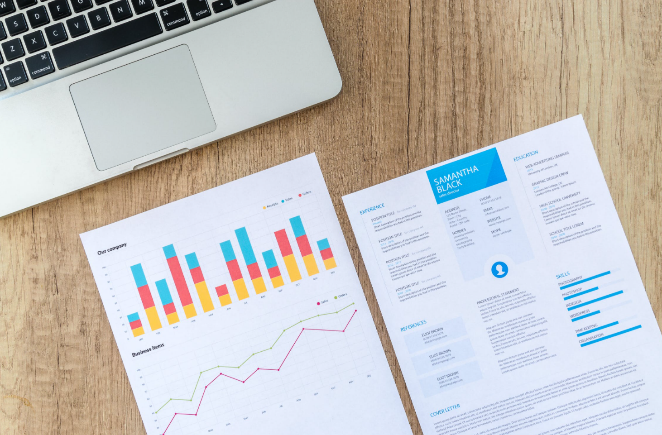 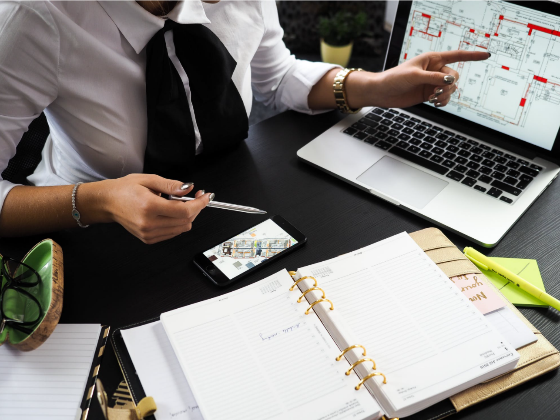 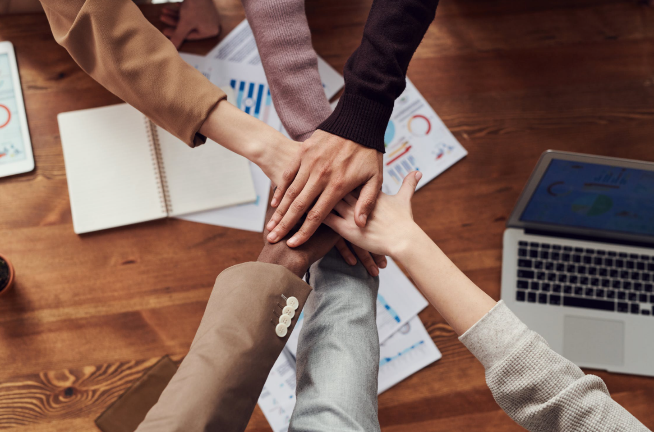 市场占有率分析
市场占有率分析
市场占有率分析
鼠标点击这里，输入您的文本文字，更改文字的颜色或者大小属性。还可以设置合适的文字格式，调整文字文本的行间距
鼠标点击这里，输入您的文本文字，更改文字的颜色或者大小属性。还可以设置合适的文字格式，调整文字文本的行间距
鼠标点击这里，输入您的文本文字，更改文字的颜色或者大小属性。还可以设置合适的文字格式，调整文字文本的行间距
3.5 行业发展历史
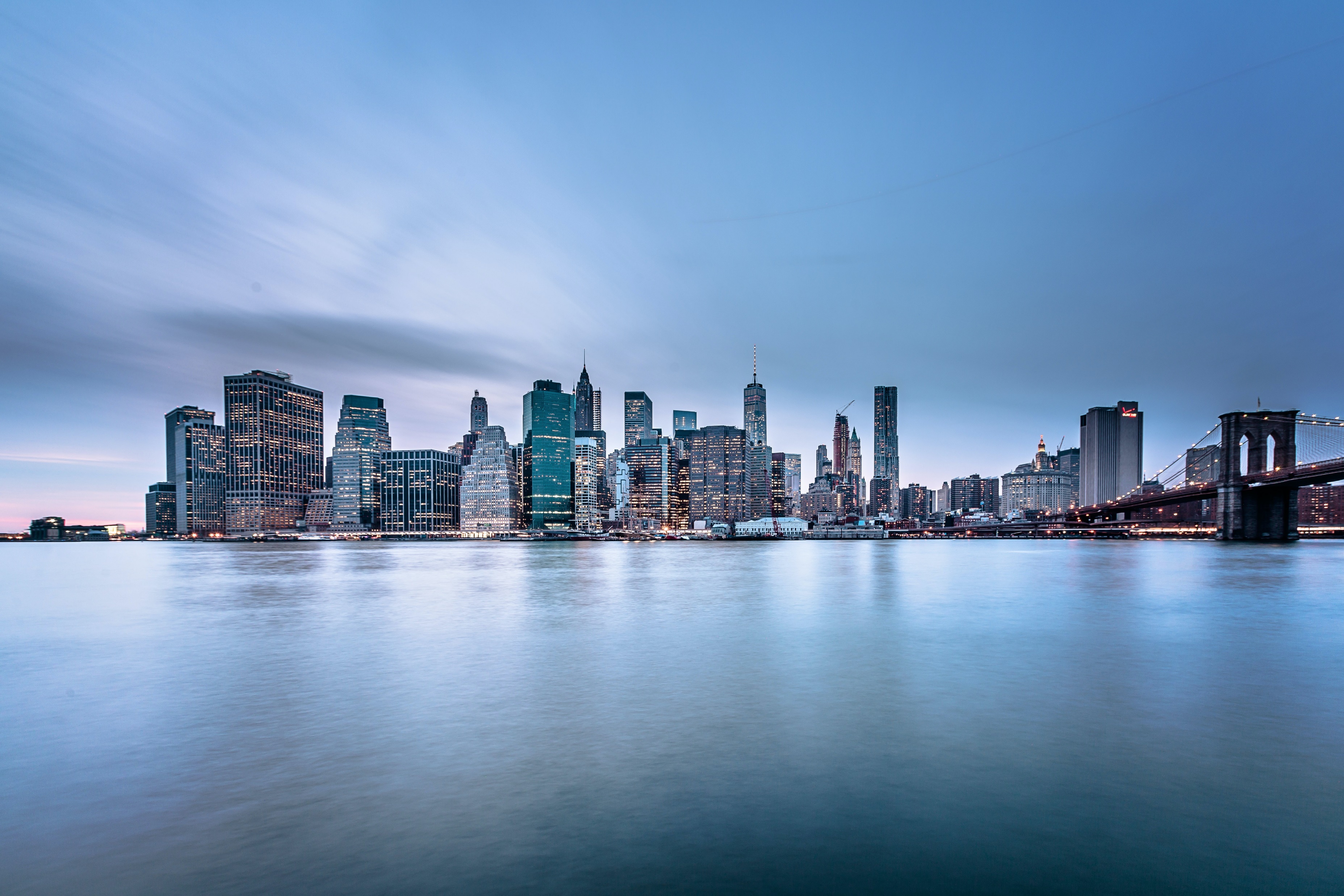 20XX
20XX
20XX
20XX
20XX
项目成立
项目成立
项目成立
项目成立
项目成立
鼠标点击这里，输入您的文本文字，更改文字的颜色或者大小属性。还可以设置合适的文字格式，调整文字文本的行间距
鼠标点击这里，输入您的文本文字，更改文字的颜色或者大小属性。还可以设置合适的文字格式，调整文字文本的行间距
鼠标点击这里，输入您的文本文字，更改文字的颜色或者大小属性。还可以设置合适的文字格式，调整文字文本的行间距
鼠标点击这里，输入您的文本文字，更改文字的颜色或者大小属性。还可以设置合适的文字格式，调整文字文本的行间距
鼠标点击这里，输入您的文本文字，更改文字的颜色或者大小属性。还可以设置合适的文字格式，调整文字文本的行间距
4.投资回报
INVESTMENT RETURNS
鼠标点击这里，输入您的文本文字，更改文字的颜色或者大小属性。还可以设置合适的文字格式，调整文字文本的行间距
4.1融资需求分析
需求3
需求1
40%
10%
10%
鼠标点击这里，输入您的文本文字，更改文字的颜色或者大小属性。还可以设置合适的文字格式，调整文字文本的行间距
鼠标点击这里，输入您的文本文字，更改文字的颜色或者大小属性。还可以设置合适的文字格式，调整文字文本的行间距
20%
40%
投资需求
需求4
需求2
30%
20%
30%
鼠标点击这里，输入您的文本文字，更改文字的颜色或者大小属性。还可以设置合适的文字格式，调整文字文本的行间距
鼠标点击这里，输入您的文本文字，更改文字的颜色或者大小属性。还可以设置合适的文字格式，调整文字文本的行间距
4.2融资需求股权
融资500万
20%
出让20%股权
鼠标点击这里，输入您的文本文字，更改文字的颜色或者大小属性。还可以设置合适的文字格式，调整文字文本的行间距
出让20%股权
鼠标点击这里，输入您的文本文字，更改文字的颜色或者大小属性。还可以设置合适的文字格式，调整文字文本的行间距
4.3融资合作意向流程
填写投资金额
填写投资金额
填写投资金额
鼠标点击这里，输入您的文本文字，更改文字的颜色或者大小属性。还可以设置合适的文字格式，调整文字文本的行间距
鼠标点击这里，输入您的文本文字，更改文字的颜色或者大小属性。还可以设置合适的文字格式，调整文字文本的行间距
鼠标点击这里，输入您的文本文字，更改文字的颜色或者大小属性。还可以设置合适的文字格式，调整文字文本的行间距
第一步
第二步
第三步
第四步
第五步
第六步
第七步
填写投资金额
填写投资金额
填写投资金额
填写投资金额
鼠标点击这里，输入您的文本文字，更改文字的颜色或者大小属性。还可以设置合适的文字格式，调整文字文本的行间距
鼠标点击这里，输入您的文本文字，更改文字的颜色或者大小属性。还可以设置合适的文字格式，调整文字文本的行间距
鼠标点击这里，输入您的文本文字，更改文字的颜色或者大小属性。还可以设置合适的文字格式，调整文字文本的行间距
鼠标点击这里，输入您的文本文字，更改文字的颜色或者大小属性。还可以设置合适的文字格式，调整文字文本的行间距
4.4融资合作人群分析
60%
80%
20XX
20XX
VS
30%
40%
586,000
720,000
鼠标点击这里，输入您的文本文字，更改文字的颜色或者大小属性。还可以设置合适的文字格式，调整文字文本的行间距
鼠标点击这里，输入您的文本文字，更改文字的颜色或者大小属性。还可以设置合适的文字格式，调整文字文本的行间距
4.5合作优势分析
清晰的财务
清晰的财务
鼠标点击这里，输入您的文本文字，更改文字的颜色或者大小属性。还可以设置合适的文字格式，调整文字文本的行间距
鼠标点击这里，输入您的文本文字，更改文字的颜色或者大小属性。还可以设置合适的文字格式，调整文字文本的行间距
清晰的财务
清晰的财务
鼠标点击这里，输入您的文本文字，更改文字的颜色或者大小属性。还可以设置合适的文字格式，调整文字文本的行间距
鼠标点击这里，输入您的文本文字，更改文字的颜色或者大小属性。还可以设置合适的文字格式，调整文字文本的行间距
清晰的财务
清晰的财务
鼠标点击这里，输入您的文本文字，更改文字的颜色或者大小属性。还可以设置合适的文字格式，调整文字文本的行间距
鼠标点击这里，输入您的文本文字，更改文字的颜色或者大小属性。还可以设置合适的文字格式，调整文字文本的行间距
感谢观看！
THANK YOU !
Click here to enter your text and change the color or size of
 the text. Insert the data text icon
OfficePLUS.cn
标注
字体使用


行距

素材

声明



作者
中文 微软雅黑
英文 Arail

标题 1.0
正文 1.3
Freepik

本网站所提供的任何信息内容（包括但不限于 PPT 模板、Word 文档、Excel 图表、图片素材等）均受《中华人民共和国著作权法》、《信息网络传播权保护条例》及其他适用的法律法规的保护，未经权利人书面明确授权，信息内容的任何部分(包括图片或图表)不得被全部或部分的复制、传播、销售，否则将承担法律责任。

OfficePLUS